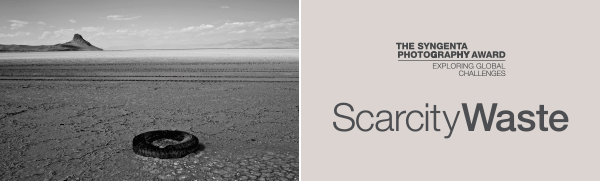 Apreciado fotógrafo,

Syngenta anuncia la apertura de inscripciones al segundo premio de fotografía Syngenta. El tema de esta segunda edición del concurso es “Escasez-Desperdicio” (Scarcity-Waste), el cual busca estimular el diálogo y la creación de conciencia sobre algunos de los retos de sostenibilidad más apremiantes a nivel global a través de la fotografía.

El Premio de Fotografía Syngenta, invita a participar a los fotógrafos a su Certamen Profesional. En donde el premio para el ganador asciende a $25,000 dólares. Las fotografías ganadoras en esta categoría serán exhibidas en la Casa Sumerset, uno de los espacios artísticos y culturales más representativos de Londres, en marzo del 2015.

Para mayor información ingresa a: www.syngentaphoto.com o escríbenos al correo comunicaciones@syngenta.com